Unterweisung„Sicher am Arbeitsplatz“
Arbeitssicherheit und Ergonomiean der Medizinischen Universität Wien
„Sicher am Arbeitsplatz“
1
Gebäude-, Sicherheits- und Infrastrukturmanagement
Rechtliche Grundlagen 1
§ 3 Abs. 1 ASchG, § 15 ASchG – Pflichten Arbeitgeber und Pflichten Arbeitnehmer/innen 

Arbeitgeber/innen haben ganz allgemein die Verpflichtung, ihre Arbeitnehmer/innen in allen Belangen des Arbeitnehmer/innenschutzes zu informieren und zu unterweisen. 
Arbeitnehmer/innen wiederum sind verpflichtet, den Unterweisungen und Anweisungen des/der Arbeitgebers/in Folge zu leisten.
„Sicher am Arbeitsplatz“
2
Gebäude-, Sicherheits- und Infrastrukturmanagement
Rechtliche Grundlagen 2
§12 u. §14 ASchG
Die Arbeitnehmer/innen sind über die Gefahren für Sicherheit und Gesundheit sowie über die Maßnahmen zur Gefahrenverhütung ausreichend zu informieren und über Sicherheit und Gesundheitsschutz ausreichend zu unterweisen. 

Die Information soll allgemeines Wissen über die Gefahrenverhütung bieten und sich auf die gesamte Arbeitsstätte beziehen. Sie soll die Weiterentwicklung des Arbeitnehmer/innenschutzes auf betrieblicher Ebene fördern. §12 ASchG

Die Unterweisung ist als Schulung zu sehen und bezieht sich im Gegensatz zur Information auf den konkreten Arbeitsplatz und Aufgabenbereich einzelner Arbeitnehmer/innen. §14 ASchG
„Sicher am Arbeitsplatz“
3
Gebäude-, Sicherheits- und Infrastrukturmanagement
Unterweisungspflicht
§14 ASchG
Vor erstmaliger Tätigkeitsaufnahme, 
bei Versetzung oder Änderung des Aufgabenbereichs, 
bei neuen Arbeitsmitteln, Arbeitsstoffen, Arbeitsverfahren, 
nach Unfällen oder Beinahe-Unfällen sowie,
wenn dies auf Grund der Arbeitsplatzevaluierung als notwendig erkannt wurde.
Die Unterweisung muss an den Erfahrungs- und Ausbildungsstand des/r Unterwiesenen abgestimmt sein.
„Sicher am Arbeitsplatz“
4
Gebäude-, Sicherheits- und Infrastrukturmanagement
Verhalten im Alarmierungsfall
„Sicher am Arbeitsplatz“
5
Gebäude-, Sicherheits- und Infrastrukturmanagement
Verhalten bei Ertönen der Alarmierung
Ruhe bewahren!
Sofort das Gebäude auf kürzestem und sicherstem Weg verlassen!
Aufzüge nicht verwenden.
Im Gefahrenfall dieser Kennzeichnung folgen. 
Zum Sammelplatz begeben und auf weitereAnweisungen warten.
Verletzten, behinderten und ortsunkundigen Personen ist zu helfen, ohne sich selbst zu gefährden. Persönliche Sachen, die unmittelbar mitgenommen werden können sind, wenn möglich bei der Gebäuderäumung mitzunehmen. Das Betreten des Gebäudes ist nach der Räumung nicht mehr gestattet.
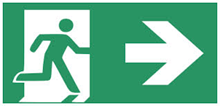 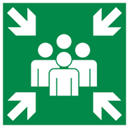 „Sicher am Arbeitsplatz“
6
Gebäude-, Sicherheits- und Infrastrukturmanagement
Verhalten im Brandfall
ALARMIERENDruckknopfmelder betätigen!Feuerwehr rufen!Notruf Feuerwehr: 122Notruf Betriebsfeuerwehr AKH: 40400/1222
RETTENHelfen Sie gefährdeten Personen!Verlassen Sie das Haus zügig über die gekennzeichneten Fluchtwege zum Sammelplatz.
LÖSCHEN (optional)Wenn möglich Löschversuch unternehmen.Nicht selbst gefährden – Rückzug beachten.
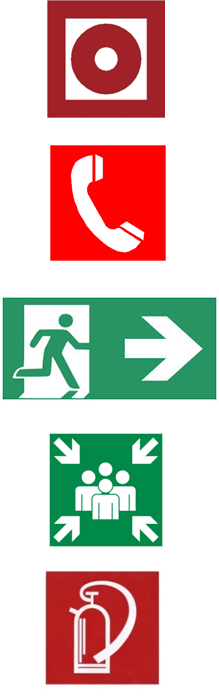 „Sicher am Arbeitsplatz“
7
Gebäude-, Sicherheits- und Infrastrukturmanagement
Vorbeugender Brandschutz
Überprüfen Sie, wo sich die nächstgelegenen Feuerlöscher befinden!
Im Brandfall kann jede Sekunde entscheidend sein!!!
Aushang der Brandschutzordnung beachten (Fluchtwege, Sammelplatz).
Feuerlösch- und Brandmeldeeinrichtungen nicht verstellen.
Flucht- und Rettungswege sind freizuhalten bzw. nicht einzuengen.
Flucht- und Rettungswege dürfen nicht zur Lagerung oder zum Abstellen von Gegenständen benutzt werden.
In feuergefährdeten Bereichen: Kein Umgang mit offenem Feuer.
Verkeilen von Brandschutztüren verboten.
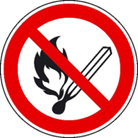 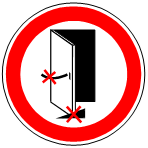 „Sicher am Arbeitsplatz“
8
Gebäude-, Sicherheits- und Infrastrukturmanagement
Brandklassen
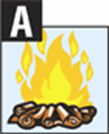 Brandklasse A: Feste, eine Glut bildende Stoffe, z.B. Holz, Papier, 	Pappe, Textilien, Kohle und Gummi  
Schaumlöscher, Wasserlöscher, Pulverlöscher
	Brandklasse B: Flüssige oder flüssig werdende Stoffe, z.B. Benzin, 	Verdünner, Farbe, Lack, Wachs, Harz, Öl, Fett 	
CO2-Löscher, Schaumlöscher, Pulverlöscher  
	Brandklasse C: Gasförmige Stoffe, auch unter Druck, z.B. Erdgas 	(Methan), Flüssiggas (Propan, Butan), Acetylen 
Pulverlöscher	
	Brandklasse D: Brennbare Metalle, z.B. Aluminiumstaub 
Pulverlöscher
	Brandklasse F: Speiseölen und Speisefette, z.B. Öl, Fett 	
Fettbrandlöscher
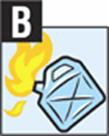 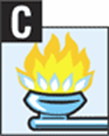 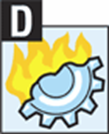 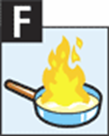 „Sicher am Arbeitsplatz“
9
Gebäude-, Sicherheits- und Infrastrukturmanagement
Ein ergonomischer PC-Arbeitsplatz
„Sicher am Arbeitsplatz“
10
Gebäude-, Sicherheits- und Infrastrukturmanagement
Blickrichtung/Blendung
Zwangshaltungen können zu Verspannungen im Kopf- und Nackenbereich führen, daher sollte bei häufiger Bildschirmtätigkeit der Bildschirm im Blickfeld (d.h. möglichst frontal) stehen.
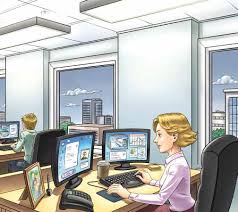 „Sicher am Arbeitsplatz“
11
Gebäude-, Sicherheits- und Infrastrukturmanagement
Arbeitsstuhl
Stellen Sie den Arbeitsstuhlauf Ihre individuellen Maße ein:
Stellen Sie die Füße entspannt auf den Boden.
Rechter Winkel zwischen Ober-schenkel und Unterschenkel.
Rechter Winkel zwischen Oberarm und Unterarm.
Sitzen Sie gerade, ohne einen Rundrücken zu machen.
Ziehen Sie die Schultern nicht hoch.
Gegeben falls Fußstütze verwenden.
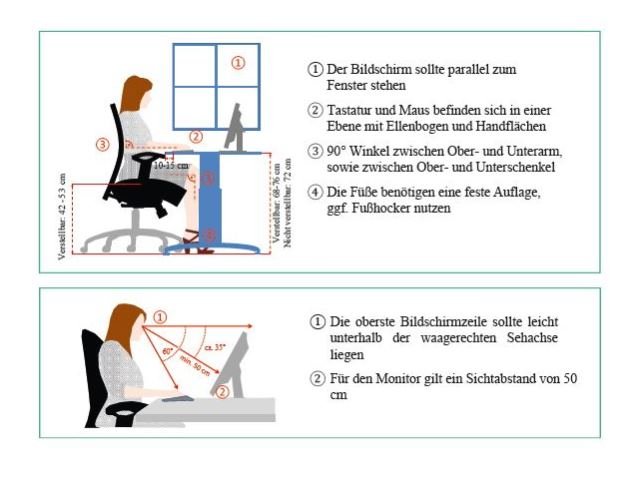 „Sicher am Arbeitsplatz“
12
Gebäude-, Sicherheits- und Infrastrukturmanagement
Dynamisches Sitzen
Grundsätzlich gilt: 
Keine Sitzhaltung ist richtig, sondern der ständige Wechsel von der einen Sitzposition zur nächsten entlastet die Bandscheiben und fördert die Durchblutung, den Stoffwechsel und die Atmung.
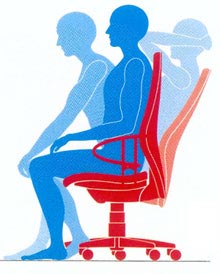 „Sicher am Arbeitsplatz“
13
Gebäude-, Sicherheits- und Infrastrukturmanagement
Heben und Tragen
„Sicher am Arbeitsplatz“
14
Gebäude-, Sicherheits- und Infrastrukturmanagement
Heben und Tragen
Bei schweren Lasten Hebe- und Transporteinrichtungen verwenden.
Bei schweren Lasten bitten Sie Kolleg/innen zu Hilfe.
Achten Sie auf ergonomisch richtiges Heben, Tragen und Absetzen von Lasten (in die Knie gehen, gerade Wirbelsäule, kein Hohlkreuz, Lastschwerpunkt möglichst nahe am Körper).
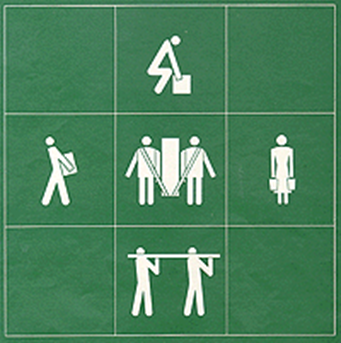 „Sicher am Arbeitsplatz“
15
Gebäude-, Sicherheits- und Infrastrukturmanagement
Leitern und Aufstiegshilfen
„Sicher am Arbeitsplatz“
16
Gebäude-, Sicherheits- und Infrastrukturmanagement
Leitern und Aufstiegshilfen
Verwenden Sie nur geprüfte, einwand-freie Leitern oder Aufstiegshilfen.
Defekte Leitern oder Aufstiegshilfen sind sofort zu reparieren oder zu entsorgen.
Achten Sie auf die Standfestigkeit.
Verwenden Sie nur Leitern oder Aufstiegshilfen für das Auf- und Absteigen.
Keine Stühle, Hocker, etc. !!!!!!!
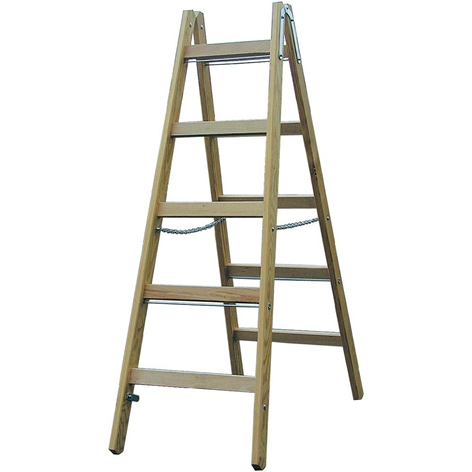 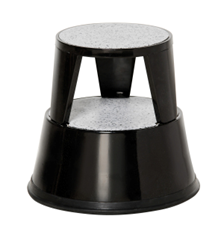 „Sicher am Arbeitsplatz“
17
Gebäude-, Sicherheits- und Infrastrukturmanagement
Abfallwirtschaft
„Sicher am Arbeitsplatz“
18
Gebäude-, Sicherheits- und Infrastrukturmanagement
Abfallwirtschaft
Abfallvermeidung durch Planung
Sichere Zwischenlagerung
Abfalltrennung
Entsorgung ohne Umweltgefährdung
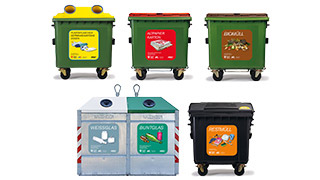 „Sicher am Arbeitsplatz“
19
Gebäude-, Sicherheits- und Infrastrukturmanagement
Abfalltrennung 1
Metallverpackungen:  Vollständig entleerte Weiß- blechdosen, Getränkedosen, Farb- und Lackdosen
Altpapier:Unbeschichtetes und sauberes Papier, Zeitungen, Kataloge, Zeitschriften, Kuverts, Schreibpapier, Papierschnitzel aus Aktenvernichtern, Kartons, Wellpappe, Schachteln
Batterien:
Kleinakkus, Knopfzellen, Batterien
Toner:Tonerkartuschen, Tintenpatronen,  Kopiertoner
Restmüll:Verunreinigte Verpackungen, verunreinigtes Papier, nicht
verwertbare und nicht gefährliche  Kunststoffartikel (z.B. Kugel-
schreiber), Materialien aus
Keramik, Hygieneartikel,
Laborglas, etc.
Glas:Vollständig entleerte Behältnisse, und Hohlkörper aus Glas, Einwegflaschen, Lebensmittelgläser ohne Verschlüsse
Laborglas im Restmüll entsorgen!
Leuchtkörper:     Leuchtstoffröhren, Energiesparlampen    Keine LED-Lampen!
Styropor:
Styroporboxen, Styropor-   chips, Verpackungsmaterial aus Styropor
Sperrmüll:
Kühl- und Gefriergeräte,    Möbel, Computer, Bild-    schirme, Elektrogeräte,    Laborgeräte, etc.
Kunststoffverpackungen:  Vollständig entleerte Plastikgetränkeflaschen, Flaschen für Wasch- und Putzmittel, Behälter für Körperpflegemittel, Kanister, große Kunststofffolien
Spraydosen:    Druckgaspackungen mit Rest-    inhalten von Treibgas
„Sicher am Arbeitsplatz“
20
Gebäude-, Sicherheits- und Infrastrukturmanagement
Abfalltrennung 2
Med. Abfall Kat. 1:
Mit gefährlichen Erregern behaftete Abfälle
(z.B. Pocken, Cholera, Lepra, Milzbrand, Tollwut, etc.),
nicht desinfizierte mikrobiologische Kulturen,
nicht desinfizierte mikrobiologische Kulturen, die Erreger der Risikogruppe 2 gemäß Verordnung biologischer Arbeitsstoffe enthalten, Körperteile und Organabfälle bis 200g
Med. Abfälle Kat. 2:
Gemische aus Wund-verbänden und Gips-verbänden, Stuhlwindeln, Einmalwäsche, Vorlagen, Tampons, Einmalartikel (Tupfer, Handschuhe, Einmalspritzen oder Kanülen, Katheter, etc.), restentleerte Urinsammelsysteme und Infusionsbeutel, nicht restentleerte Medizinprodukte, die mit ausreichend aufsaugendem Material konditioniert sind (z.B. gelgefüllte Absaug-systeme, Schlauchsysteme ohne spitze und verletzungsgefährdende Gegenstände, etc.,NICHT mit gefährlichen Erregern behafteter Tierstreu aus Tierversuchen
Metallabfälle:Sämtliche Metallgegenstände,    Sicherheitsschränke, etc.
Tierkadaver:Kadaver von Versuchstiere
Körperteile und Organabfälle:Sonderbehandlung gem.
Leichenbestattungsgesetz
Radioaktive Abfälle: Sonderbehandlung gem. Strahlenschutzgesetz
Akten- und Daten-trägervernichtung:
Unterlagen, Datenträger die dem Datenschutz unterliegen
Laborchemikalien: 
Gefährliche flüssige und feste  Laborabfälle u. Chemikalienreste
Gifte getrennt sammeln!
„Sicher am Arbeitsplatz“
21
Gebäude-, Sicherheits- und Infrastrukturmanagement
Medizinische Abfälle Kategorie 2  - „oranger Sack“
Medizinischer Abfall Kat. 2
Medizinischer Abfall Kat. 2 mit Verletzungsgefahr
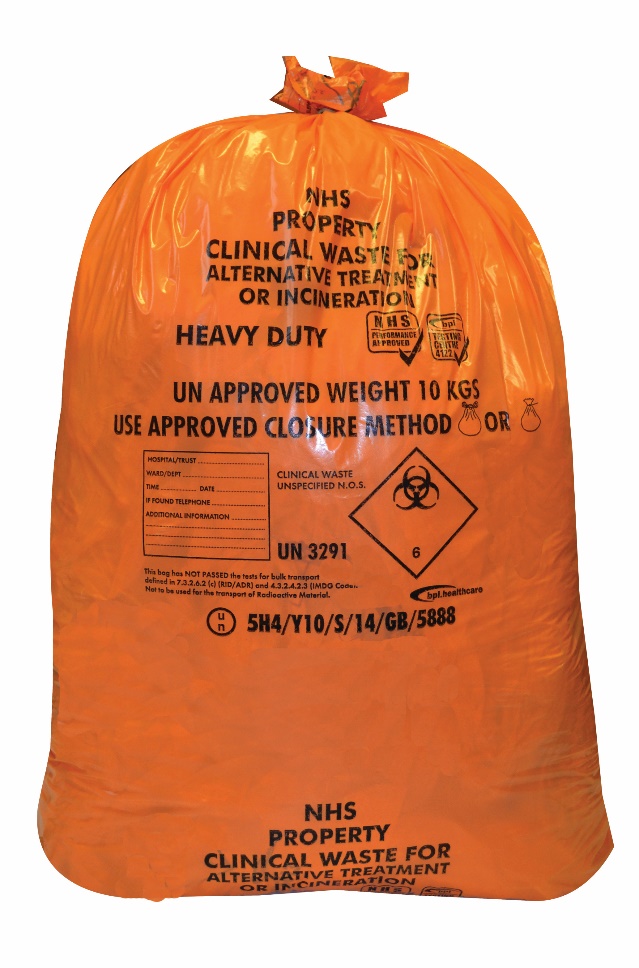 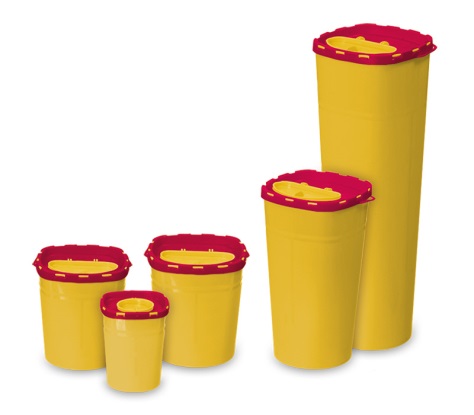 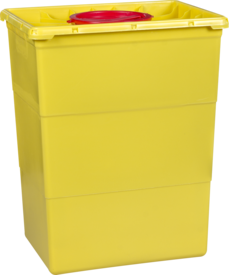 „Sicher am Arbeitsplatz“
22
Gebäude-, Sicherheits- und Infrastrukturmanagement
Medizinischer Abfall Kategorie 1 – „infektiöse Behälter“
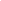 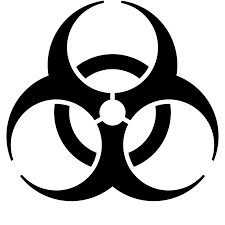 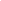 Medizinischer Abfall Kat. 1
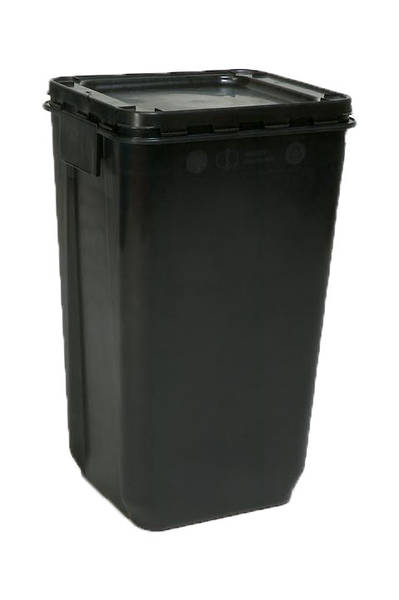 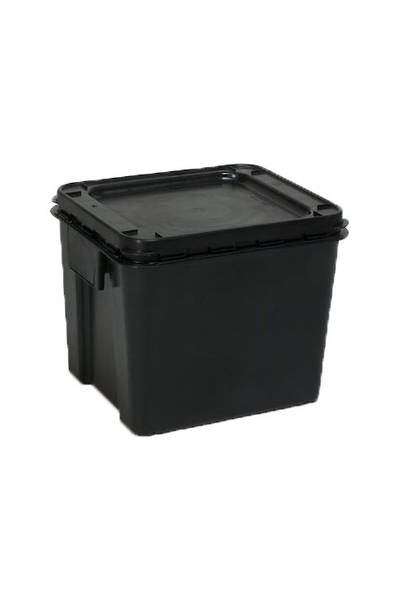 „Sicher am Arbeitsplatz“
23
Gebäude- Sicherheits- und Infrastrukturmanagement
W 30 LBild 1 von 2
W 60 LBild 2 von 2
Sonstige im medizinischen Bereich anfallende Abfälle
Unsortierte Laborabfälle und Chemikalienreste,flüssige Laborabfälle, Desinfektionsmittel, Säuren und Laugen, Fotochemikalien, Tierkadaver, radioaktive Abfälle, etc.
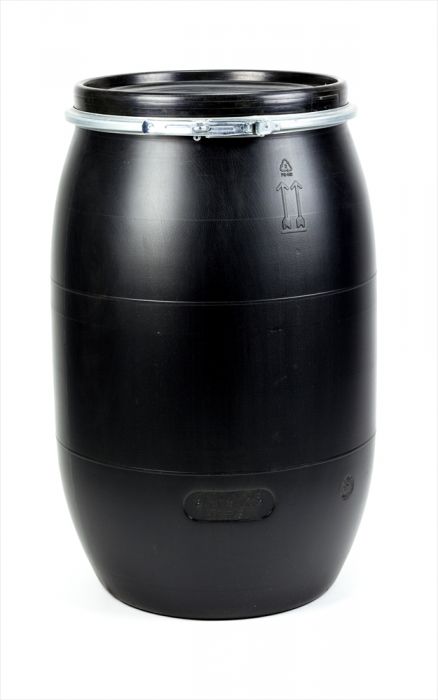 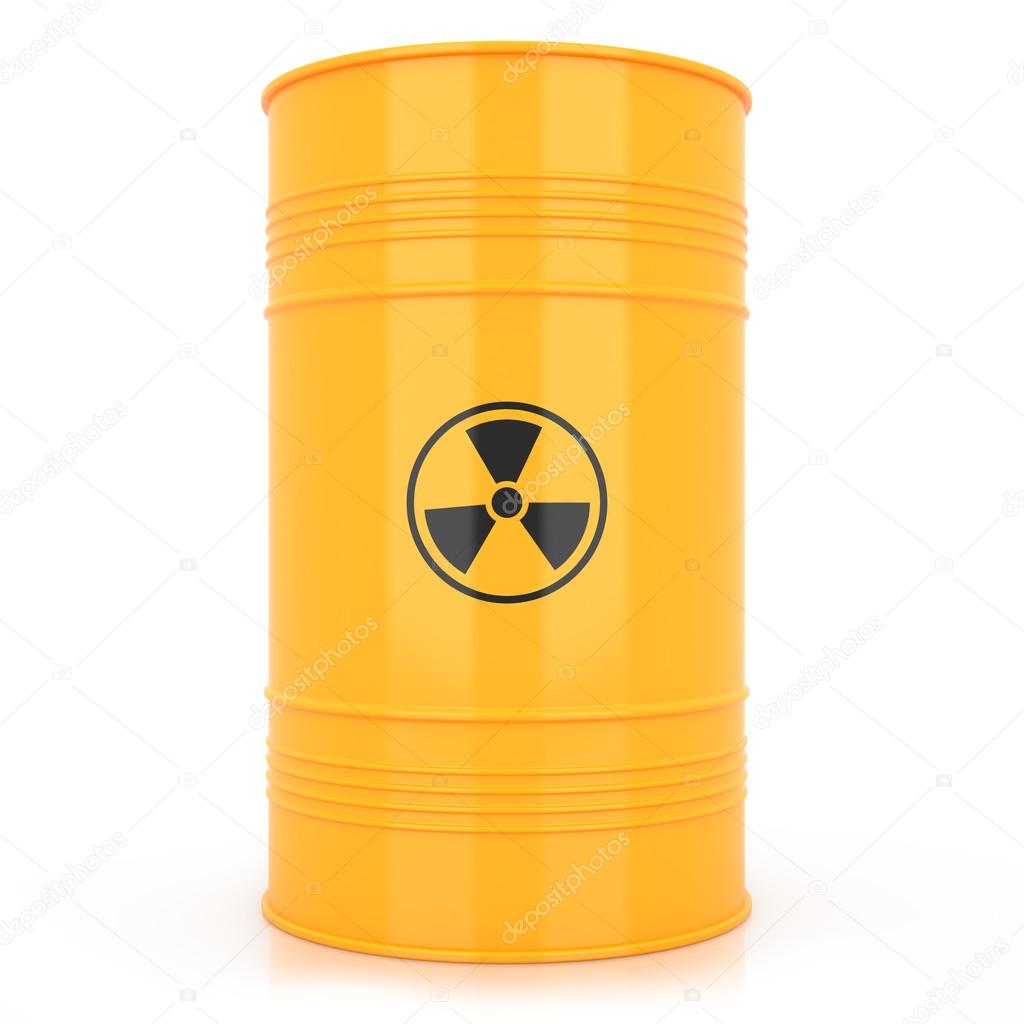 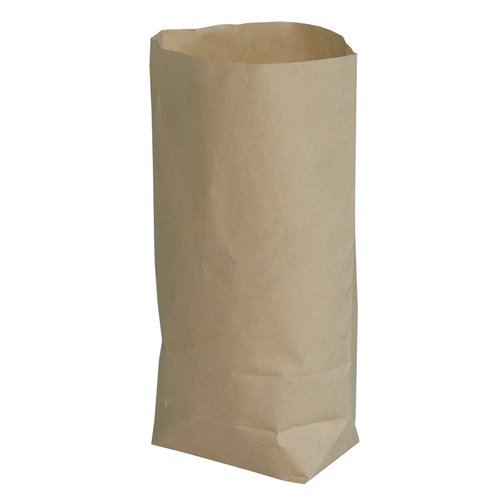 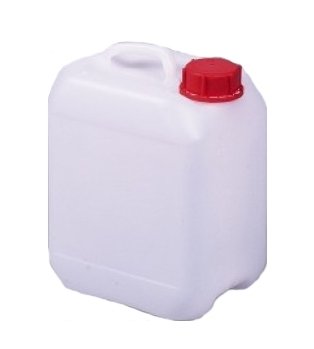 „Sicher am Arbeitsplatz“
24
Gebäude, Sicherheits- und Infrastrukturmanagement
Warnhinweise
„Sicher am Arbeitsplatz“
25
Gebäude-, Sicherheits- und Infrastrukturmanagement
Warnhinweise, Zutritts-, Zugriffsverbote
Für nicht befugtes Personal gilt absolutes Zutritts-, Zugriffsverbot.
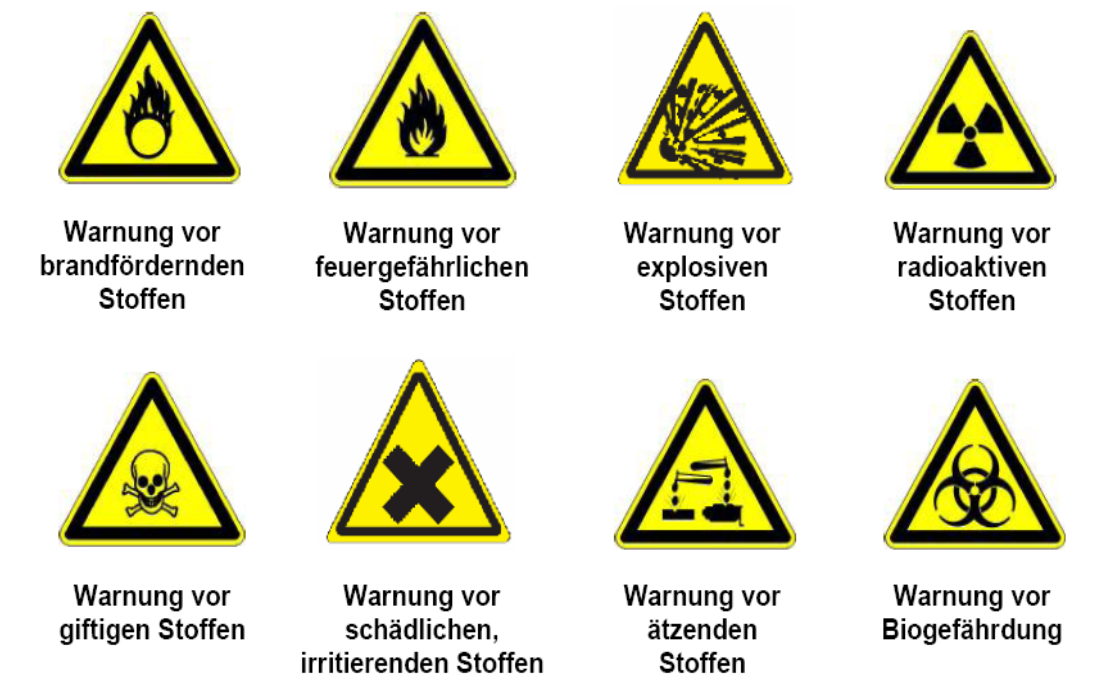 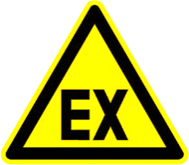 Warnung vor 
explosionsfähiger 
Atmosphäre
„Sicher am Arbeitsplatz“
26
Gebäude-, Sicherheits- und Infrastrukturmanagement
Arbeiten im Labor
„Sicher am Arbeitsplatz“
27
Gebäude-, Sicherheits- und Infrastrukturmanagement
Allgemeine Richtlinien 1
Diese Anweisungen betreffen alle Personen, die in Laborräumlichkeiten anwesend sind (unabhängig davon ob Angestellte, Studierende, Gäste oder Mitarbeiter/innen externer Firmen).
Alle anwesenden Personen müssen sich eigenständig über die Standorte und den Gebrauch von Sicherheitseinrichtungen informieren (Erste-Hilfe-Kästen, Körper- und Augenduschen, Feuerlöscher, Fluchtwege und Alarmierungen).
 

Alle betroffenen Personen müssen sich eigenständig über den sicheren Gebrauch von gefährlichen Arbeitsstoffen als auch über die Funktion der verwendeten Geräte informieren (Sicherheitsdatenblätter, Betriebsanweisungen, etc.).
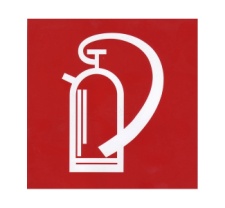 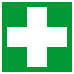 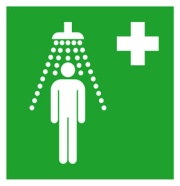 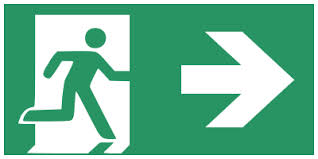 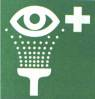 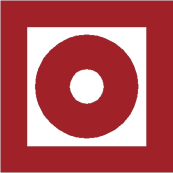 „Sicher am Arbeitsplatz“
28
Gebäude-, Sicherheits- und Infrastrukturmanagement
Allgemeine Richtlinien 2
Grundsätzlich ist die zur Verfügung gestellte Schutzausrüstung zweckentsprechend zu verwenden!
Schutzbrillen: Falls die Schutzbrillen nicht über der optischen Brille getragen werden können, sind Schilde zu verwenden.
Schutzkleidung: Geschlossene Schuhe, lange Hose, langer Arbeitsmantel (Baumwolle); keine Shorts, T-Shirts, Strümpfe oder Sandalen.
Schutzhandschuhe: Materialauswahl entsprechend der jeweiligen Gefährdung: Gifte – Nitril; Kälte – Wärmehandschuhe; Ätzende/reizende Stoffe – chemikalienresistent.
Atemschutz: Einwegmasken oder Atemschutzmasken (bei Dampfentwicklung).
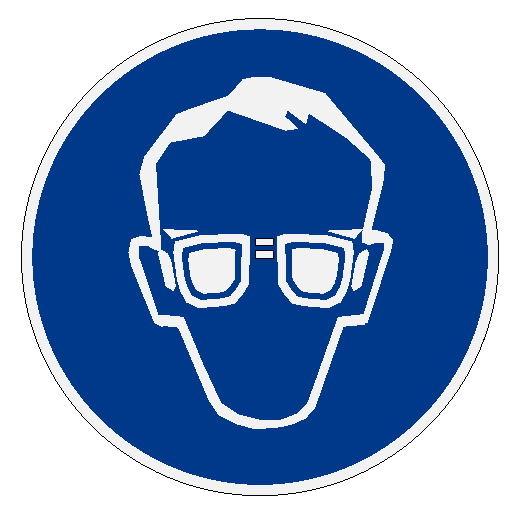 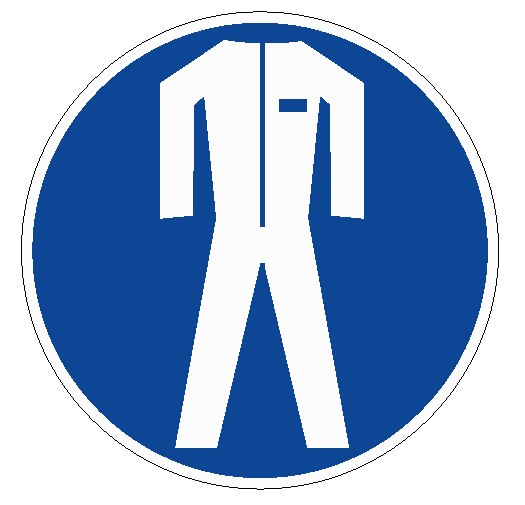 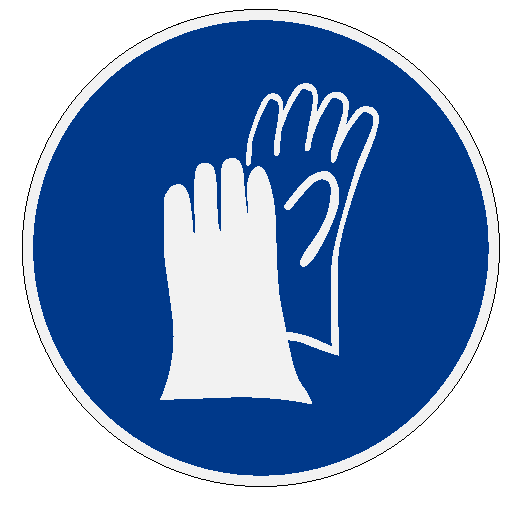 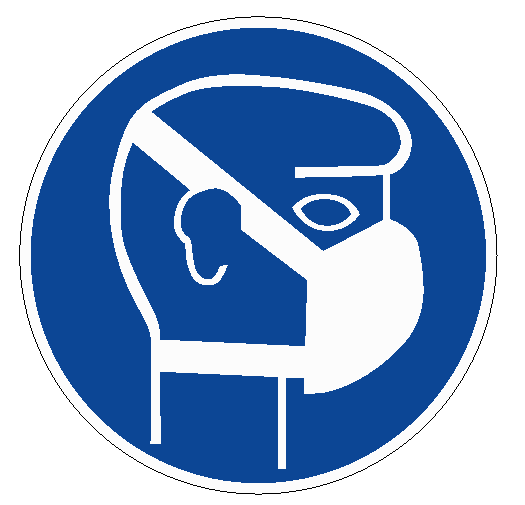 „Sicher am Arbeitsplatz“
29
Gebäude-, Sicherheits- und Infrastrukturmanagement
Allgemeine Richtlinien 3
In den Laborräumen ist das Essen, Trinken und Verwendung von Kosmetika verboten! Kühlräume sind nicht zur Lagerung von Getränken und Lebensmittel zu verwenden.

In allen Universitätseinrichtungen (Räumlichkeiten,Gebäuden und Freiflächen) gilt Rauchverbot!
Die Anweisungen der Präventivfachkräfte (Sicherheitsfachkräfte& Arbeitsmediziner/innen, etc.), Sicherheitsvertrauenspersonen, Brandschutzbeauftragten, Brandschutzwart/innen, Strahlenschutzbeauftragten, Giftbezugsbevollmächtigten und Beauftragten für die biologische Sicherheit, etc. sind zu befolgen.
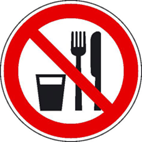 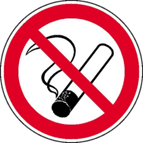 „Sicher am Arbeitsplatz“
30
Gebäude-, Sicherheits- und Infrastrukturmanagement
Umgang, Verwendung von gefährlichen Arbeitsstoffen
Unter gefährlichen Arbeitsstoffen versteht man alle Stoffe und Gemische, die am Arbeitsplatz verwendet werden oder bei der Arbeit entstehen, wie beispielsweise auch Zwischenprodukte oder Abfälle.
Die gefährlichen Eigenschaften reichen von explosions- oder brandgefährlich hin zu gesundheitsgefährdend, wie z.B. ätzend, giftig oder krebserzeugend. Aufgrund der großen Bandbreite der möglichen Gefahren ist es notwendig, die Situation am Arbeitsplatz individuell zu ermitteln, um Schutzmaßnahmen treffen zu können.
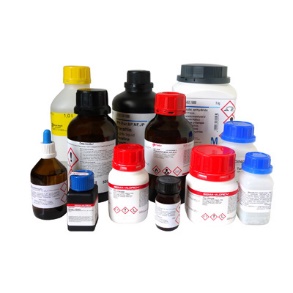 „Sicher am Arbeitsplatz“
31
Gebäude-, Sicherheits- und Infrastrukturmanagement
Gefährliche Arbeitsstoffe 1
alt      neu
T+ - sehr giftigSehr giftige Stoffe können schon bei einmaliger oder kurz andauernder Einwirkung in geringer Menge durch Einatmen, Schlucken oder Aufnahme durch die Haut äußerst schwere akute oder chronische Gesundheitsschäden oder den Tod bewirken.
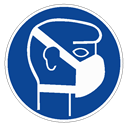 T - giftigGiftige Stoffe können schon in geringer Menge durch Einatmen, Schlucken oder Aufnahme durch die Haut erhebliche akute oder chronische Gesundheitsschäden oder den Tod bewirken.
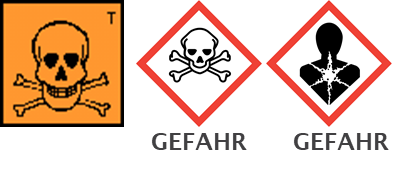 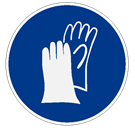 Xn - gesundheitsschädlich (mindergiftig)Mindergiftige Stoffe können durch Einatmen, Schlucken oder Aufnahme durch die Haut Gesundheitsschäden von beschränkter Wirkung hervorrufen.
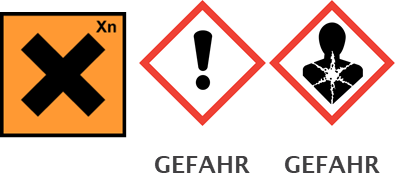 „Sicher am Arbeitsplatz“
32
Gebäude-, Sicherheits- und Infrastrukturmanagement
Gefährliche Arbeitsstoffe 2
alt      neu
C - ätzendÄtzende Stoffe können durch Kontakt mit lebendem Gewebe dessen Zerstörung bewirken.
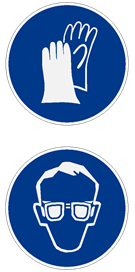 Xi - reizendReizende Stoffe können durch unmittelbaren, längeren oder wiederholten Kontakt mit der Haut oder den Schleimhäuten Entzündungen hervorrufen.
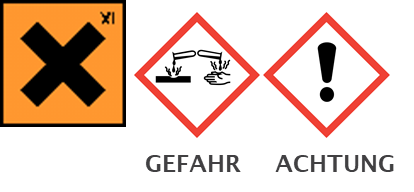 Umweltgefährliche Stoffe
Diese Schadstoffe wirken unmittelbar oder mittelbar schädigend auf die Umwelt.
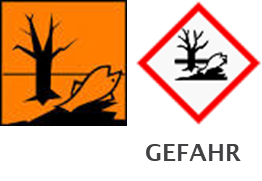 „Sicher am Arbeitsplatz“
33
Gebäude-, Sicherheits- und Infrastrukturmanagement
Gefährliche Arbeitsstoffe 3
alt      neu
F+ - hochentzündlichFlüssigkeiten, die einen Flammpunkt unter 0°C und einen Siedepunkt von höchstens 35°C aufweisen, sowie gasförmige Stoffe, die mit Luft bei Normalbedingungen einen Explosionsbereich haben.
F - leichtentzündlichFlüssigkeiten, die einen Flammpunkt unter 21°C haben.
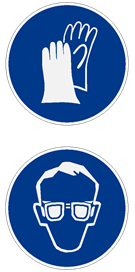 O - brandförderndStoffe mit diesem Symbol geben Sauerstoff ab.
E - explosionsgefährlichStoffe, die durch Zündquellen  (z.B. Flammen, elektr. Felder) zur Explosion gebracht werden können.
„Sicher am Arbeitsplatz“
34
Gebäude-, Sicherheits- und Infrastrukturmanagement
Gefährliche Arbeitsstoffe 4
Gase unter DruckDiese Stoffe können schon bei Einwirkung durch Einatmen oder Aufnahme durch die Haut, Schleimhäute schwere akute oder chronische Gesundheitsschäden oder den Tod bewirken.
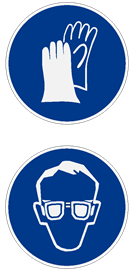 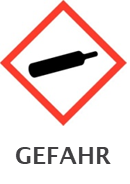 „Sicher am Arbeitsplatz“
35
Gebäude-, Sicherheits- und Infrastrukturmanagement
Biologische Gefährdungen 1
„Kategorie 1”-Räume (geringes individuelles und allgemeines Risiko) gekennzeichnet mit:

Essen, trinken und Verwendung von Kosmetika ist verboten.

Erforderliche persönliche Schutzausrüstung (Arbeitsmantel, Schutzhandschuhe, Atemschutzmaske, Schutzbrille, Arbeitsschuhe) ist zu tragen.

Straßenkleidung nicht ins Labor mitnehmen. 

Nicht mit dem Mund pipettieren.

Alle Zell- und Bakterienkulturen müssen mit Namen, Datum und Inhalt beschriftet werden. Bei mehreren Gefäßen d.h. einer Reihe von Tubes muss das erste beschriftet werden bzw. muss der äußere Behälter bzw. der Sammelbehälter (Überbehälter) beschriftet werden.

Große Behältnisse, die Zell- und Bakterienkulturen beinhalten, müssen mit  diesem Zeichen gekennzeichnet werden:
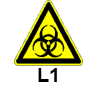 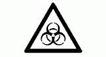 „Sicher am Arbeitsplatz“
36
Gebäude-, Sicherheits- und Infrastrukturmanagement
Biologische Gefährdungen 2
„Kategorie 2”-Räume (moderates individuelles, vertretbares allgemeines
 Risiko) gekennzeichnet mit dem Zusatz L2: 

Siehe Kategorie L1, sowie folgende Zusätze:
Eintritt nur mit Genehmigung durch die/den Beauftragte/n für biologische Sicherheit.

Türen sind geschlossen zu halten.

Transporte in andere L2-Räume nur in geschlossenen Behältnissen.

Behältnisse nur im Hood (Sicherheitswerkbank) öffnen bzw. Inhalte nur im Hood behandeln.

Biologische Arbeitsstoffe nur in der für den Arbeitsfortgang erforderlichen Menge vorrätig halten.

Feste und flüssige infektiöse Abfälle müssen vor der Entsorgung autoklaviert werden.
Verwendete Geräte/Utensilien müssen sterilisiert werden.
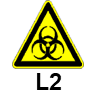 „Sicher am Arbeitsplatz“
37
Gebäude-, Sicherheits- und Infrastrukturmanagement
Biologische Gefährdungen 3
„Kategorie 3”-Räume (hohes individuelles, vertretbares hohes allgemeines Risiko) gekennzeichnet mit dem Zusatz L3:
Siehe Kategorie L1 und L2, sowie folgende Zusätze:
Eintritt nur mit Genehmigung und Laborfreigabe durch den/die Beauftragte/n für biologische Sicherheit.
Impfungen erforderlich.

Kontaminierte Arbeitsflächen müssen sofort durch geeignete Maßnahmen desinfiziert werden.

Kontaminierte Arbeitsmittel (z.B. Zentrifugen) müssen sofort nach dem Arbeiten durch geeignete Maßnahmen desinfiziert werden.
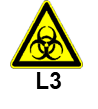 „Sicher am Arbeitsplatz“
38
Gebäude-, Sicherheits- und Infrastrukturmanagement
Alleinarbeit 1
Erlaubt:
Alleinarbeit ist an Laborarbeitsplätzen mit geringem Unfallrisiko dann erlaubt, wenn effektive Unterstützung – im Falle eines Unfalles – gesichert ist (Artikel 61 Abs. 6 Arbeitnehmer/innenschutzgesetz); d.h. eine andere Person muss in Sicht- bzw. Rufweite sein.
Nicht erlaubt:
Alleinarbeit im Labor ohne eine andere Person in Sicht- bzw. Rufweite ist nicht erlaubt, da hier eine erhöhte Unfallgefahr vorliegt, die eine sehr kurze Rettungszeit – zwischen 0 und 5 Minuten – bedingen kann (z.B. bei Gefahr von Bewusstlosigkeit als Folge von Stoff- oder Gaseinwirkung).
Erhöhte Unfallgefahr = vorhersehbare Unfälle oder Störfälle in Verbindung mit Verletzungen oder Schädigungen von Arbeitnehmer/innen und Lebensbedrohung, bleibender Schädigung oder inakzeptabler Schmerzphasen bei nicht zeitgerechter Hilfeleistung
„Sicher am Arbeitsplatz“
39
Gebäude-, Sicherheits- und Infrastrukturmanagement
Alleinarbeit 2
Keine gefährlichen Experimente in Alleinarbeit.

Alleinarbeit ist nicht zulässig, wenn die Arbeit zu einer Verletzung führen kann, welche die sofortige Hilfe einer zweiten Person nötig macht.
„Sicher am Arbeitsplatz“
40
Gebäude-, Sicherheits- und Infrastrukturmanagement
Schwangere Mitarbeiterinnen
Bekanntgabe der Schwangerschaft:
Die Schwangerschaft muss sofort bei dem/der Organisationsleiter/in bekannt gegeben werden. Eine ärztliche Bestätigung über das berechnete Geburtsdatum und den Beginn des Mutterschutzes (8 Wochen vor und 8 – 12 Wochen nach der Geburt) muss beigelegt werden. 
In einem persönlichen Gespräch mit dem/der Arbeitsmediziner/in werden der Arbeitsplatz und die Tätigkeiten im Labor evaluiert.
Alle Tätigkeiten, die ein erhebliches Risiko für die werdende Mutter und das zu erwartende Kind bedeuten, sind verboten. Die werdende Mutter  muss sofort von allen Tätigkeiten, die ein hohes Risiko darstellen, freigestellt werden. Falls möglich kann ihr ein anderer Arbeitsplatz/Tätigkeit zugewiesen werden.
„Sicher am Arbeitsplatz“
41
Gebäude-, Sicherheits- und Infrastrukturmanagement
Lagerung gefährlicher Arbeitsstoffe 1
Zusammenlagerung/alte* und neue Kennzeichnung:
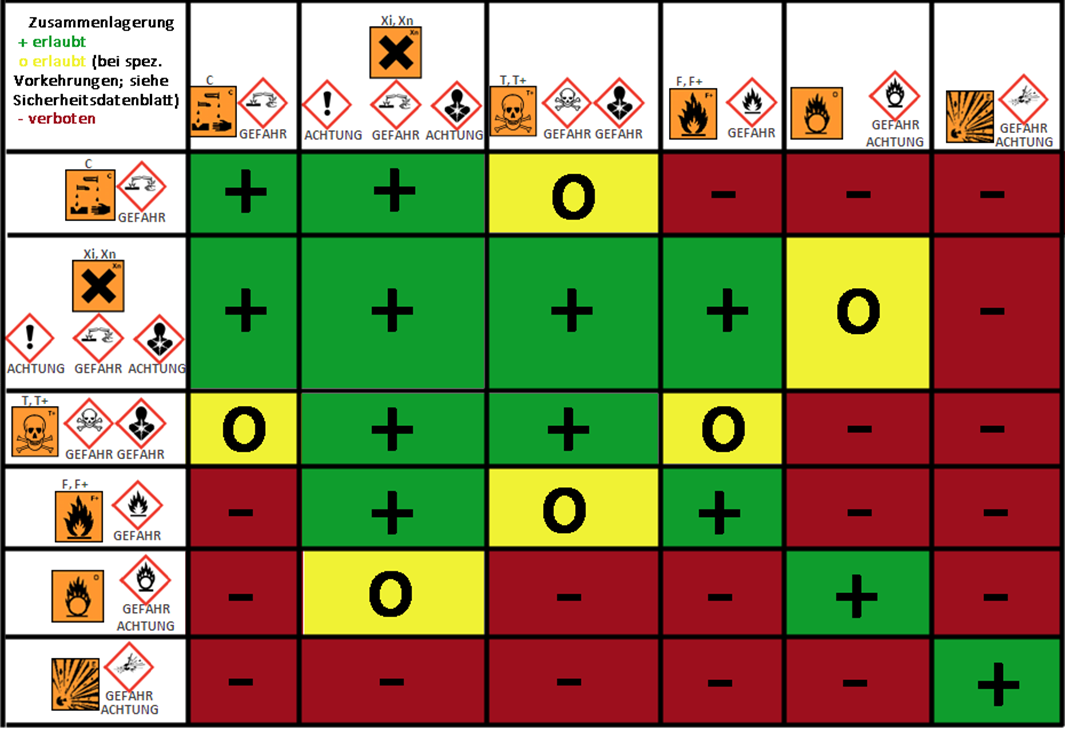 Englische Bezeichnung:

Gefahr = Danger

Achtung = Warning
* bis 31.12.2015
„Sicher am Arbeitsplatz“
42
Gebäude-, Sicherheits- und Infrastrukturmanagement
Lagerung gefährlicher Arbeitsstoffe 2
Zusammenlagerung neue Kennzeichnung
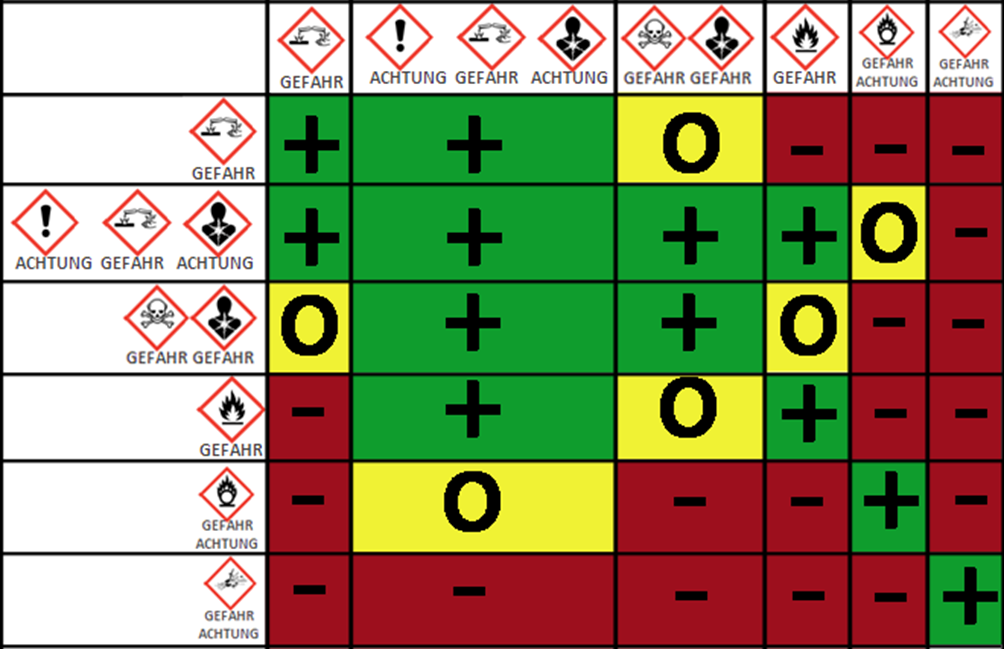 Englische Bezeichnung:

Gefahr = Danger
Achtung = Warning
+  
Zusammenlagerung
 erlaubt
-
Zusammenlagerung
 verboten

O  
Zusammenlagerung 
erlaubt  
(bei speziellen 
Vorkehrungen; siehe Sicherheitsdatenblatt)
„Sicher am Arbeitsplatz“
43
Gebäude-, Sicherheits- und Infrastrukturmanagement
Lagerung gefährlicher Arbeitsstoffe 3
Kennzeichnung der Lagerbereiche.
Maximale Lagermenge beachten.
Zutritts- bzw. Zugriffsbeschränkungen.
Ausreichende Belüftung der Lagerbereiche.
Keine Lebensmittelgebinde zum Umfüllen gefährlicher Stoffe verwenden.
Schutz vor Erwärmung und starkem Frost.
Notfallpläne bereithalten.
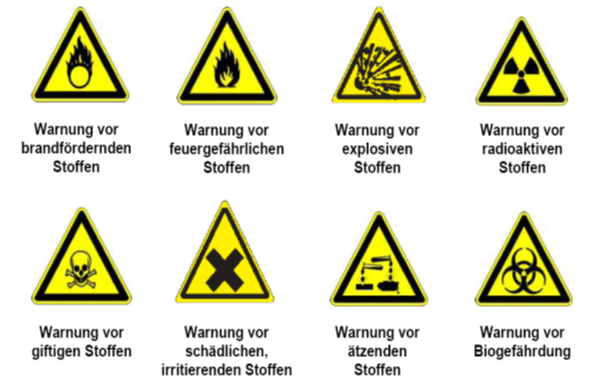 „Sicher am Arbeitsplatz“
44
Gebäude-, Sicherheits- und Infrastrukturmanagement
Strahlenschutz
„Sicher am Arbeitsplatz“
45
Gebäude-, Sicherheits- und Infrastrukturmanagement
Strahlenschutz (Radioaktivität)
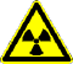 Das Strahlenwarnzeichen (        ) kennzeichnet Strahlenschutzbereiche und Strahlenquellen.
Das Betreten dieser Räume ist für nicht befugtes Personal            strengstens verboten. 
Das Arbeiten mit radioaktiven Stoffen ist für Mitarbeiter/innenohne Unterweisung strengstens verboten.
Bei Verdacht auf unsachgemäße Lagerung, Verwendung oder Entsorgung von Materialien, die als radioaktiv markiert sind, ist sofort ein/e Strahlenschutzbeauftragte/r zu informieren! Materialien nicht berühren und davon fernhalten!
Um eine Berechtigung für das Arbeiten mit radioaktivem Material zu erhalten, ist es zwingend erforderlich, den/die zuständige/n Strahlenschutzbeauftragte/n zu kontaktieren. Diese/r informiert Sie über die dafür erforderlichen Schritte.
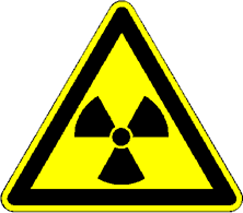 „Sicher am Arbeitsplatz“
46
Gebäude-, Sicherheits- und Infrastrukturmanagement
Laser
„Sicher am Arbeitsplatz“
47
Gebäude-, Sicherheits- und Infrastrukturmanagement
Laserschutz
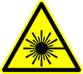 Das Laserstrahlwarnzeichen (         ) kennzeichnet Bereiche potentiell gefährdender Laser- und Starklichtquellen. 
Das Betreten dieser Räume ist für nicht befugtes Personal strengstens verboten.
Aktive Lasergefährdung wird zusätzlich durch das Aufleuchten des außen angebrachten Warnlichtes angezeigt. 
Das Betreten des Raumes ist bei Aufleuchten des Warnlichtes nur für speziell geschultes Personal erlaubt.
Sämtliche am Gerät angebrachten Sicherheitshinweise sind zu beachten
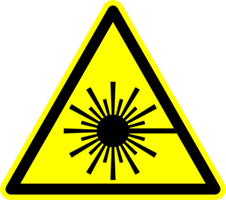 „Sicher am Arbeitsplatz“
48
Gebäude-, Sicherheits- und Infrastrukturmanagement
Tierhaltung
„Sicher am Arbeitsplatz“
49
Gebäude-, Sicherheits- und Infrastrukturmanagement
Tierhaltung
Zum Schutz der Tiere und zur Qualitätssicherung der Experimente sind bei Betreten von Tierhaltungen bestimmte Verhaltensregeln zu beachten:
Die Bereiche der Tierhaltungen sind mit elektronischen Zutrittskontrollen gesichert.
Beim Betreten der reinen Bereiche sind in den Garderoben aus hygienischen Gründen die Straßenkleidung und insb. die Straßenschuhe auszuziehen und bereitgestellte Arbeitskleidung anzuziehen, inkl. Händewaschen und desinfizieren.
Es gibt unterschiedliche Benutzerausweise für Personal der Tierhaltung, unterwiesene Nutzer/innen, Gäste sowie Servicepersonal von Fremdfirmen.
Das Betreten der Tierhaltungen ist ausschließlich unterwiesenen Personen mit Benutzer/innenausweis erlaubt.
Gästen und Servicepersonal von Fremdfirmen etc. (jeweils mit Benutzer/innenausweis) ist der Zutritt und der Aufenthalt nur in Begleitung vom Personal der Tierhaltung bzw. von eingeschulten Nutzer/innen gestattet.
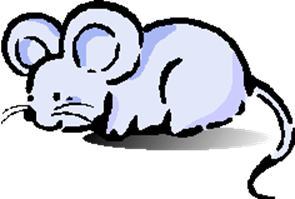 „Sicher am Arbeitsplatz“
50
Gebäude-, Sicherheits- und Infrastrukturmanagement
Wichtige Notrufnummern
„Sicher am Arbeitsplatz“
51
Gebäude-, Sicherheits- und Infrastrukturmanagement
Wichtige Notrufnummern
Feuerwehr122
Polizei133
Rettung144
Ärztenotdienst141
Gas Notruf128
24h Notfall-Störungsdienst40160 20400
Vergiftungsinformationszentrale406 43 43
AKH Notrufe

Sicherheit
40400 1333

Betriebsfeuerwehr
40400 1222
	
Med. Notruf
40400 1112


Zentrale Störannahme
40400 42200
„Sicher am Arbeitsplatz“
52
Gebäude-, Sicherheits- und Infrastrukturmanagement
Diese Unterlage entstand unter der Mitarbeit der Max F. Perutz Laboratoriesund derAbteilung für dezentrale Biomedizinische Einrichtungen.
„Sicher am Arbeitsplatz“
53
Gebäude-, Sicherheits- und Infrastrukturmanagement